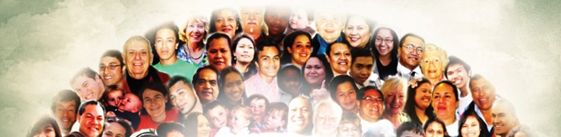 Fit For MissionTakatū Ki Te Mau I Te Rongo Pai
Are we ready to be Christians full time, showing our
commitment by word and deed? 
Pope Francis
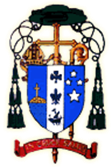 CATHOLIC DIOCESE OF AUCKLAND 
 Pastoral Plan 
2014-2019
[Speaker Notes: This first slide might be used by itself as a point of reflection – or as a title slide for a short presentation that might include some or all of the following key points.]
Go forth – the Mass is ended
Reaching out beyond our communities

Eucharist nurtures us in order that we go out as disciples

Discipleship is about being for others

Becoming loving communities of welcome, inclusion and outreach
[Speaker Notes: First priority Reaching out beyond community boundaries
Urging parishes,  communities, and schools to focus more specifically and practically on reaching out to those outside our communities. To find ways and means to draw them more fully to know and love Christ Jesus. This is what the Church calls mission ad extra (to those beyond our normal boundaries).  
This reminds us that in celebrating the Eucharist we are being nurtured by Jesus not just for ourselves but in order to be sent out as his disciples to engage others in the world. 
This  first priority lays the foundation of all that will follow: a vision of Mission that I want all Catholics of our diocese to share and live by. It challenges us to ensure  that the pastoral and evangelizing activities of our communities are Mission focused. In doing so I hope we will becomes ever more loving communities of welcome, inclusion and outreach.


What questions should we ask of ourselves in order to address this priority?]
The Church which ‘goes forth’ is a community of missionary disciples who take the first steps, who are involved and supportive, who bear fruit and rejoice.
Pope FrancisGospel of Joy #24
[Speaker Notes: This might be a time of reflection on its own]
Pastoral Areas for Mission
We don’t have to do it alone

Combinations that encourage mission

Strong – parish, schools, ethnic chaplaincy and pastoral area links

Reaching out to those who value Catholic education but do not participate in wider life of Church
[Speaker Notes: Second priority Pastoral areas
By working collaboratively across parish boundaries in wider pastoral areas including our school communities, we can often accomplish the mission of Jesus more effectively. By organizing groups of related parishes in the various parts of the Diocese into pastoral areas including our schools we can create much greater potential for achieving the vision of this mission than if we have parishes communities and schools all operating as separate entities. 
Most of our schools  include families from multiple parishes. Pastoral areas will help to address the needs of these families more effectively.
 Strong parish, school and ethnic communities will help shape pastoral areas that will strengthen out ‘fitness’ for Mission.
 

What questions should we ask of ourselves in order to address this priority?]
Let us try a little harder to take the first steps and to become involved.
Pope FrancisGospel of Joy #24
[Speaker Notes: This might be a time of reflection on its own]
Leadership for Mission
Co-responsibility and collaboration among clergy and laity

Empowering our communities and pastoral areas

Uniting gifts for the sake of the mission

Formation for Mission Leadership
[Speaker Notes: Third priority  Leadership  
For parishes, communities and pastoral areas it is necessary that the leadership at every level promotes co-responsibility and collaboration among clergy and laity.  Our taking ownership of such co-responsible mission planning and activity will build trust, and allow for more sharing of information leading to better outcomes for Mission. 

Fostering shared leadership will empower our communities, and pastoral areas. Using our varied gifts and leadership styles, and opening the door to greater creativity in our thinking, will make us ‘fit’ for Mission. 

Collaborative and co-responsible ministry, is not for its own sake but for mission. It is the uniting of many gifts for the sake of the mission of Christ. We will support this Plan by offering formation for clergy and laity  together. 

What questions do we need to ask of ourselves in order to live out of this priority?]
The principal aim of these participatory processes should not be ecclesiastical (Church) organization but rather the missionary aspiration of reaching everyone.
Pope FrancisGospel of Joy #31
[Speaker Notes: This might be a time of reflection on its own]
Communication for Mission
Rapid changes in technologies provide new opportunities to spread the Good News

Need to be fit for Mission technologically as well as other ways
[Speaker Notes: Fourth priority Communication.   
With the rapid growth of the new technologies we have the opportunity to assess what are the best communication strategies for us to succeed in proclaiming the Good News . 

We will review our communication processes to identify the infra-structures required to make us ‘fit’ for mission technologically as well as in the other ways.
 
 What things might we need to change, improve, build on to make us fit for Mission in a technological sense]
If we attempt to put all things in a missionary key, this will also affect the way we communicate the message.
Pope FrancisGospel of Joy # 34
[Speaker Notes: This might be a time of reflection on its own]
From Bishop Patrick Dunn
I ask each and every one of you to continue to become ‘fit’ for Mission. 

My warmest thanks to you for this collaboration with me in our joint     Mission of bringing our friends, neighbours and all others we meet to know and live as Jesus Christ.
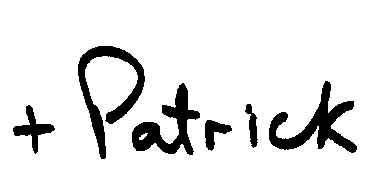 [Speaker Notes: From Bishop Pat
I ask each and every one of you to continue to become ‘fit’ for Mission.  

As we meet regarding this plan in our various groups can we consider how to implement these our priorities?
 
My warmest thanks to you for this collaboration with me in our joint     Mission of bringing our friends, neighbours and all others we meet to know and live as Jesus Christ.]
Go out! Go out and share your testimony. Go out and interact with your brothers and sisters.Go out and share, Go out and ask. Become the Word in body as well as spirit.
[Speaker Notes: This might be a time of reflection on its own]